Hodnocení úspěšnosti výstrah ČHMÚ před povodněmi v letech 2006 až 2017
Hodnocený prvek
Kritérium hodnocení
Překročení 1., 2., 3. SPA v některé ze zvolených 182 vodoměrných stanice.
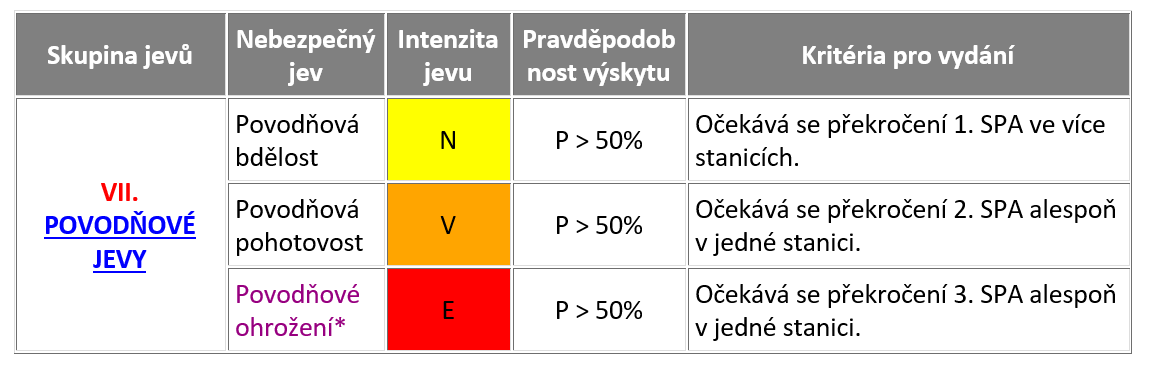 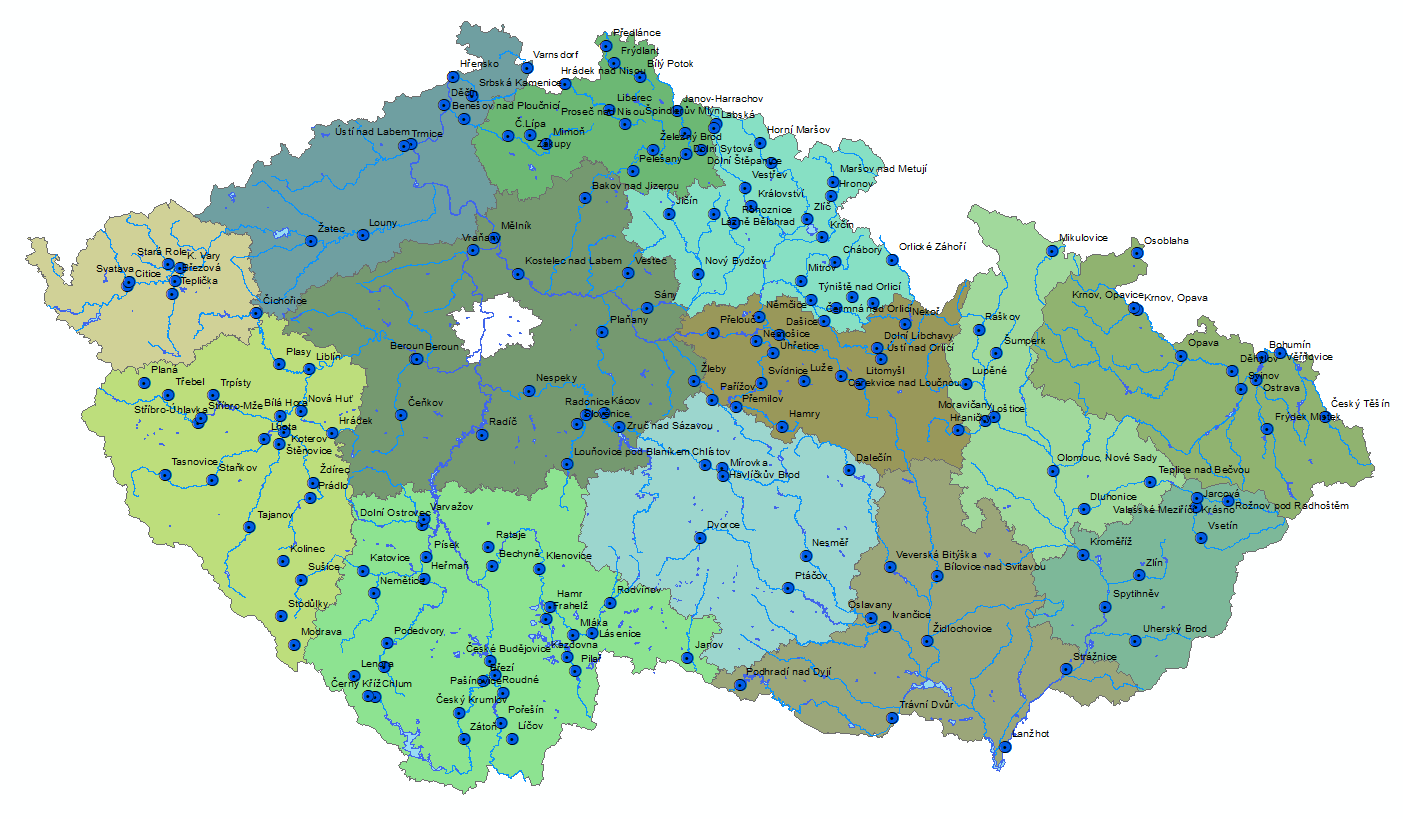 Výstrahy hodnoceny na úroveň krajů.
Zdroj dat:
XLS archiv CPP výstrah + digitalizování základních parametrů vytištěných archivovaných výstrah od května 2006 do 2011.
Zdroj dat:
Záznam vodních stavů (lomové body převedené na hodinový krok).
Záznam průtoků pro očištění od případů vzdutí.
Evidence změn SPA.
Přehled výstrah
Četnost výstrah podle roku vydání
Četnost výstrah podle roku kraje
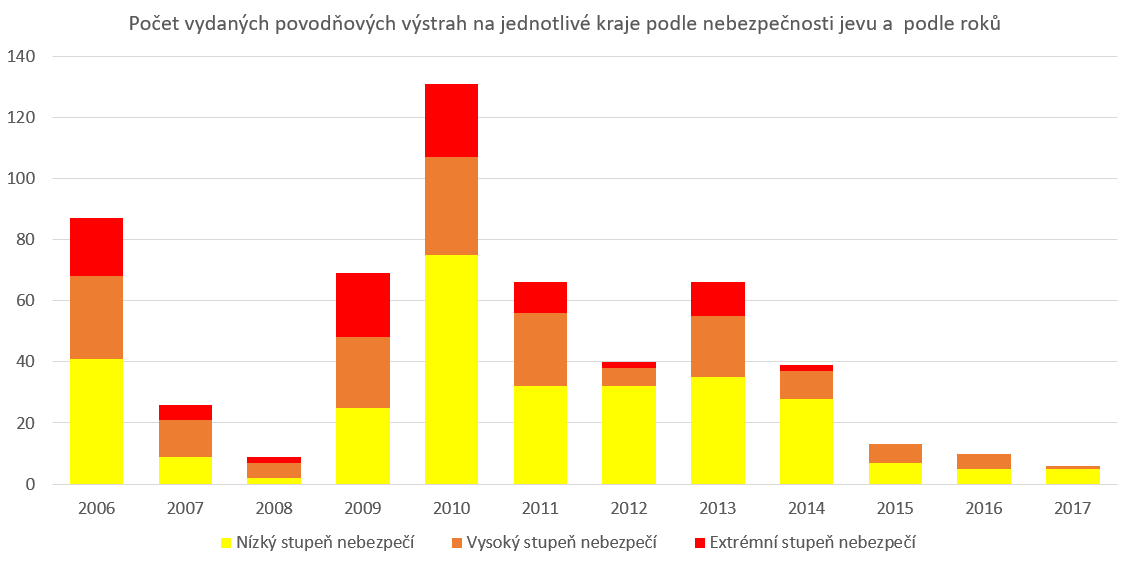 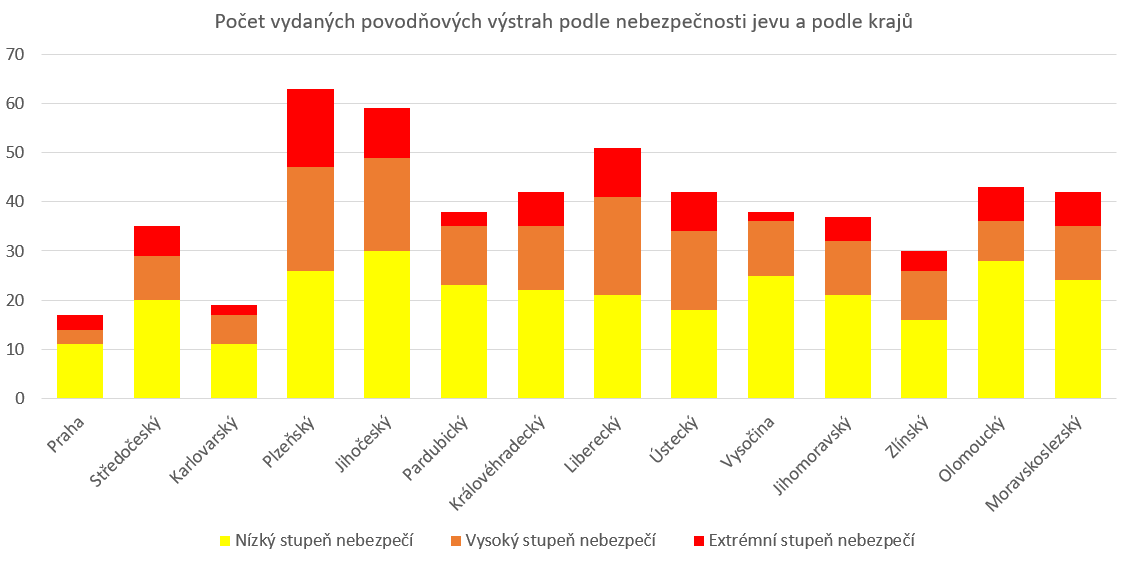 V čase více výstrah v povodňových letech 2006/2009/2010/2013.
O něco četnější výstrahy v krajích, kde jsou horské oblasti. 
Relativně malý počet výstrah. V průměru 3 povodňové výstrahy na kraj na rok.
Metoda hodnocení výstrah
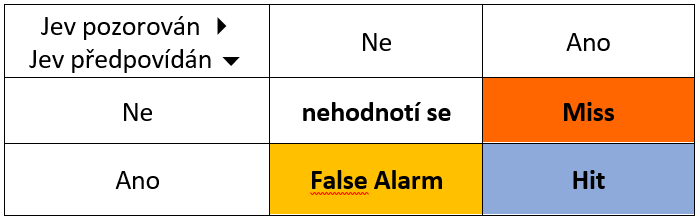 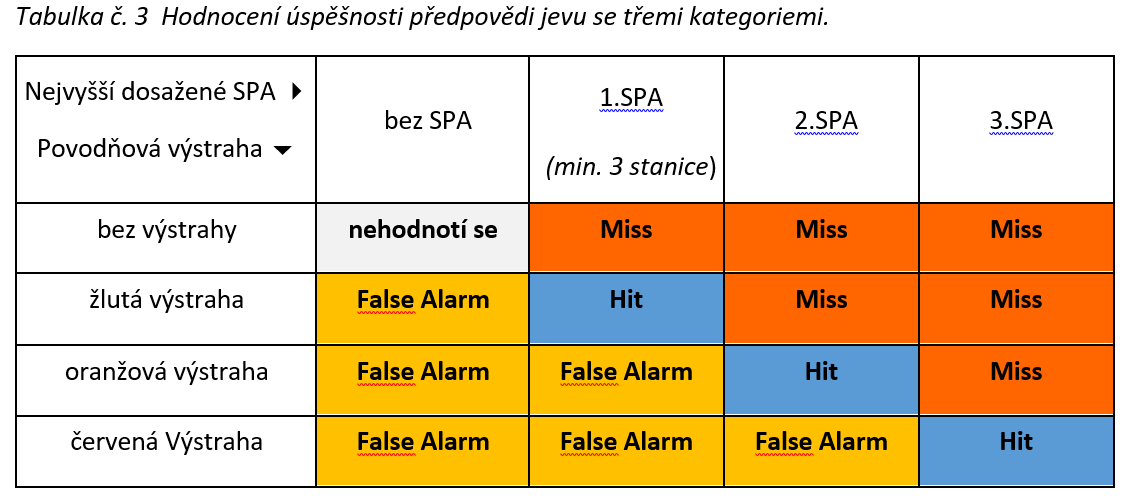 Metoda hodnocení výstrah
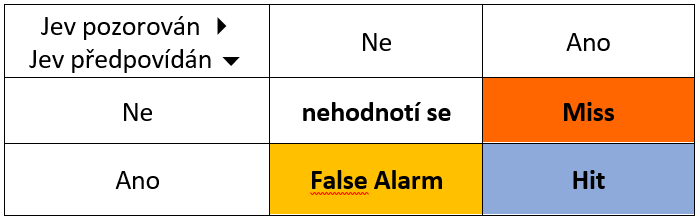 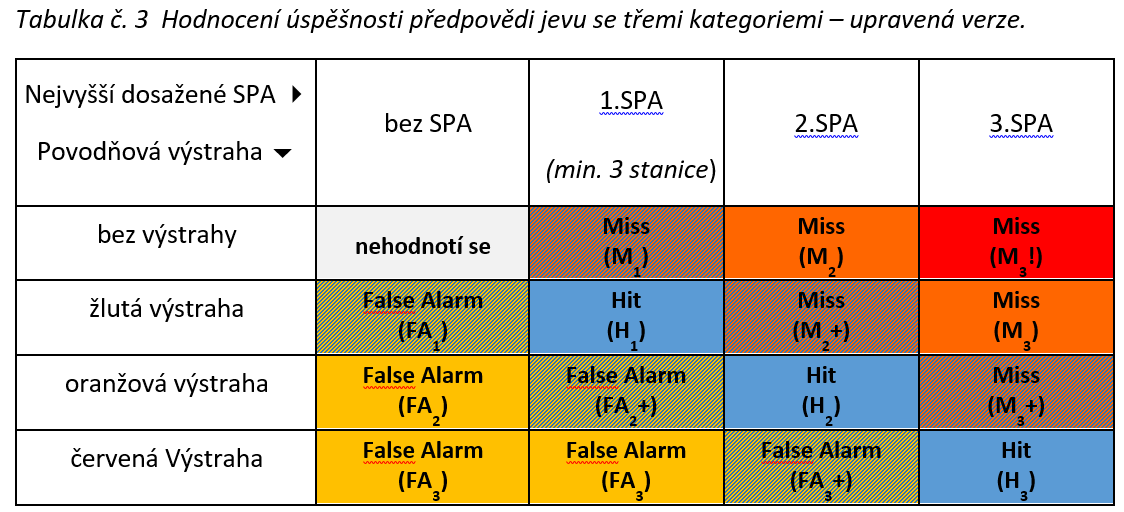 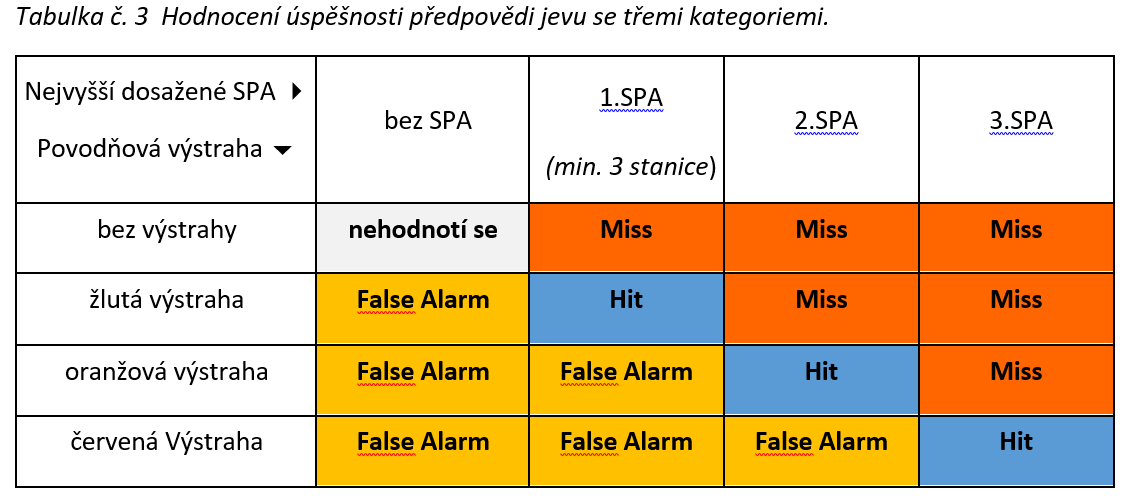 Metoda hodnocení výstrah
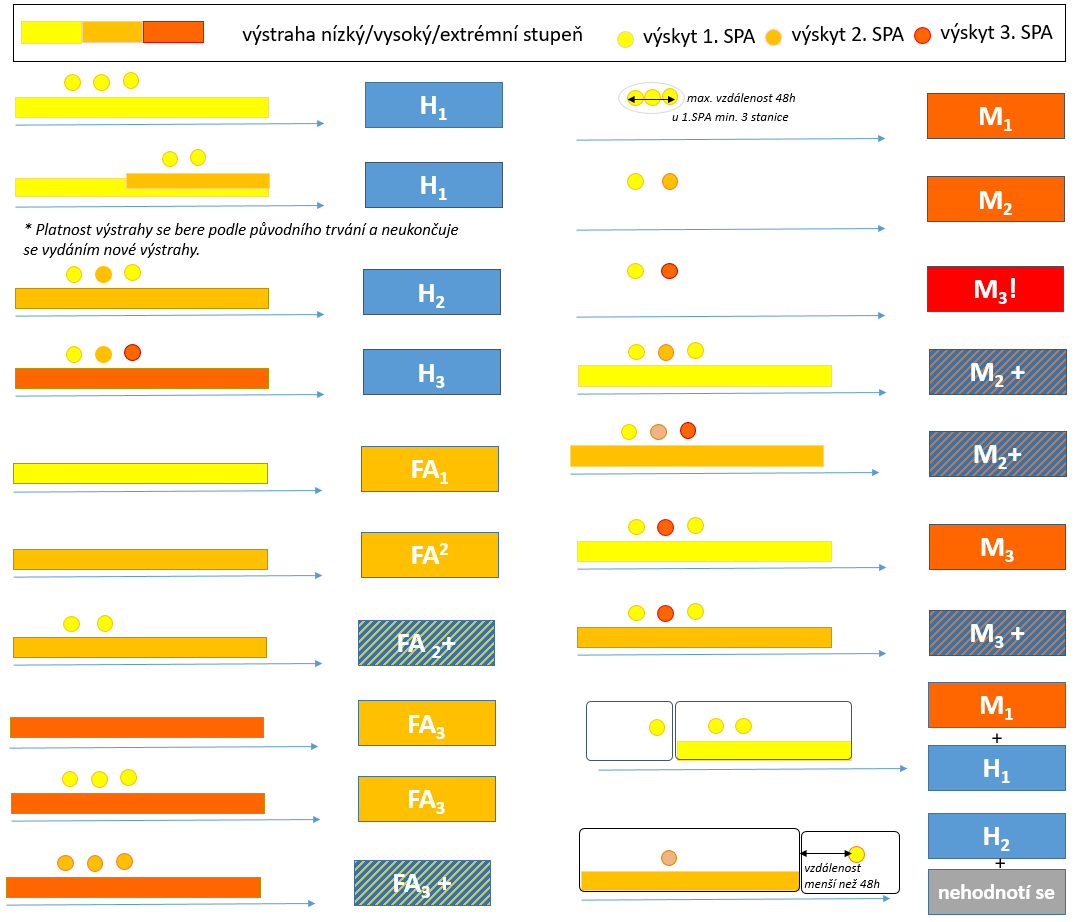 Výsledky hodnocení
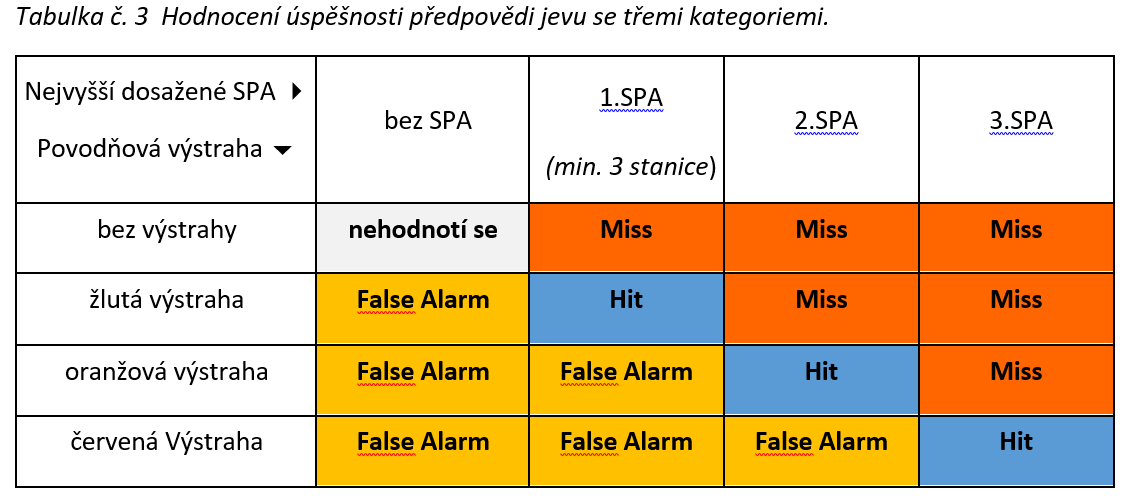 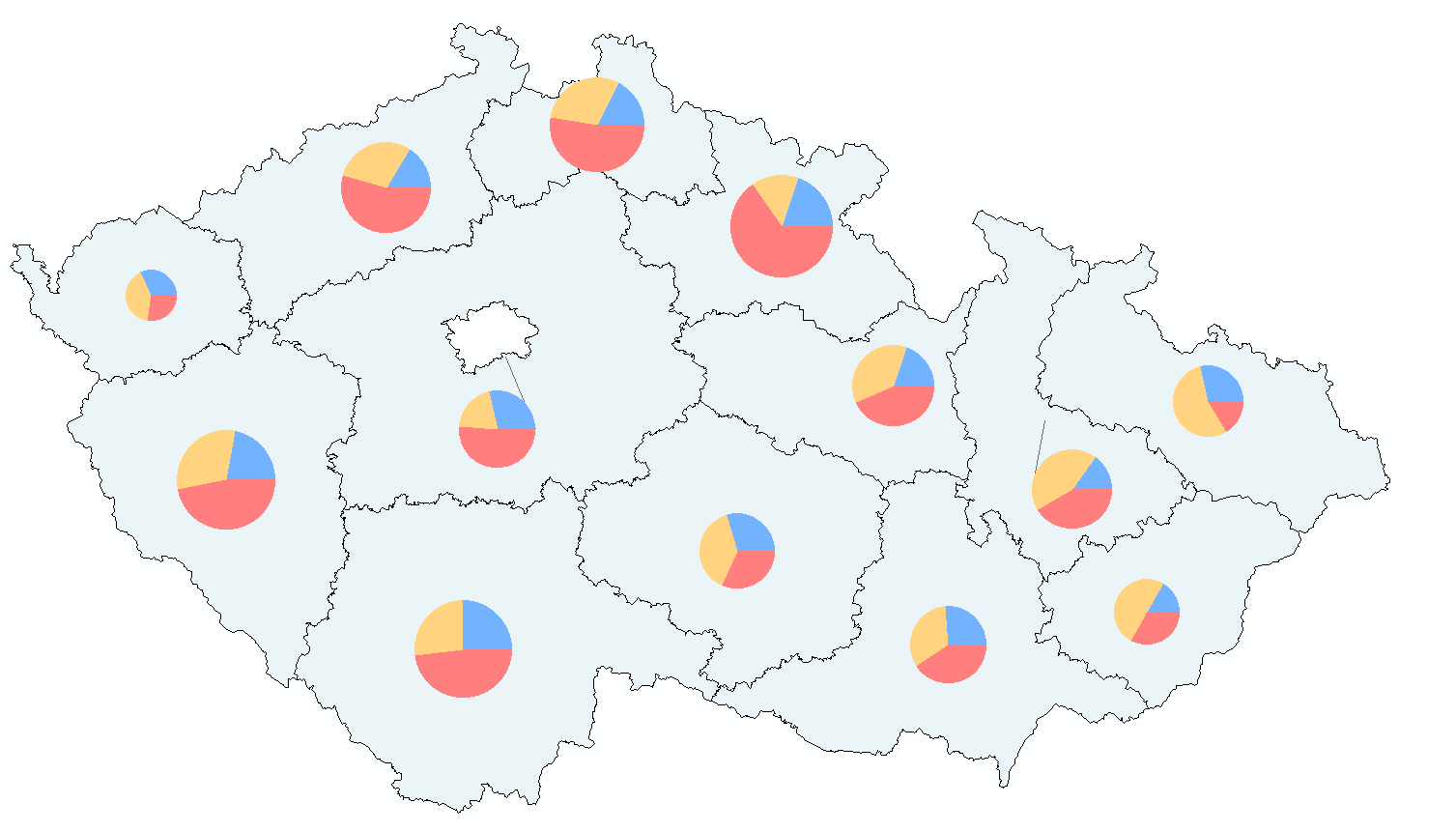 Výsledky nevypadají dobře.
Regionálně nejsou velké rozdíly.
U neúspěšných výstrah převažují MISS.
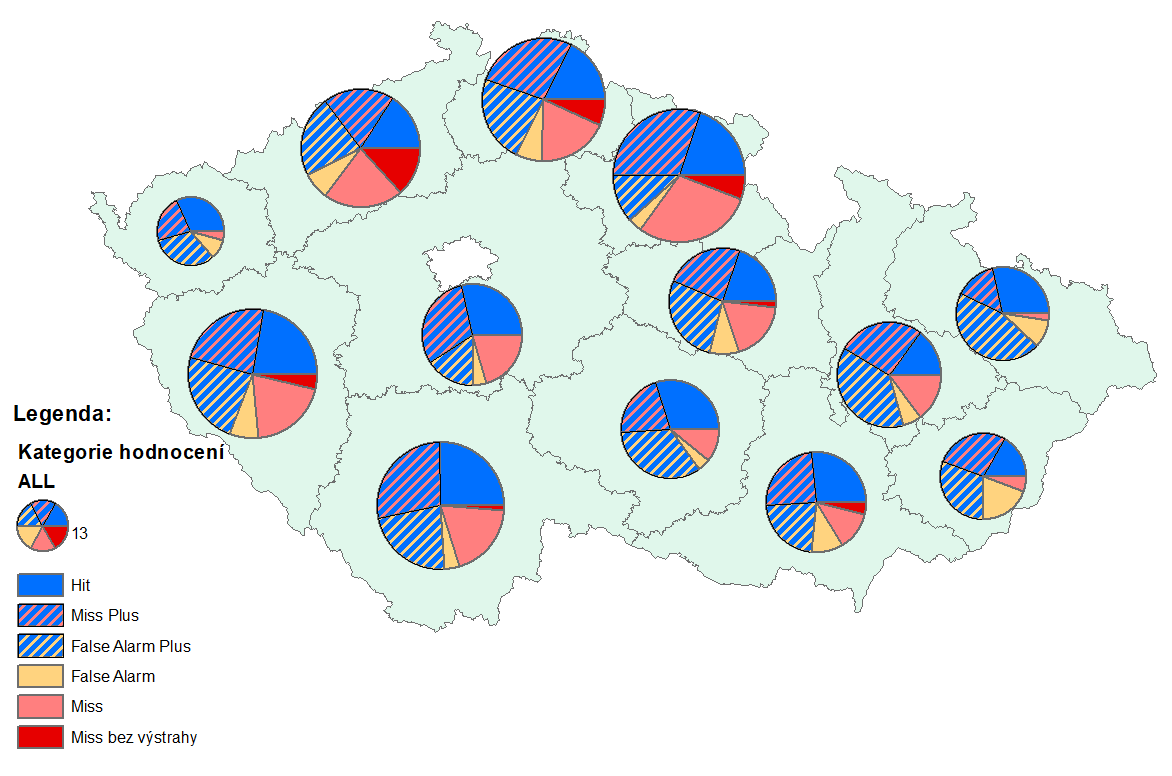 Výsledky hodnocení
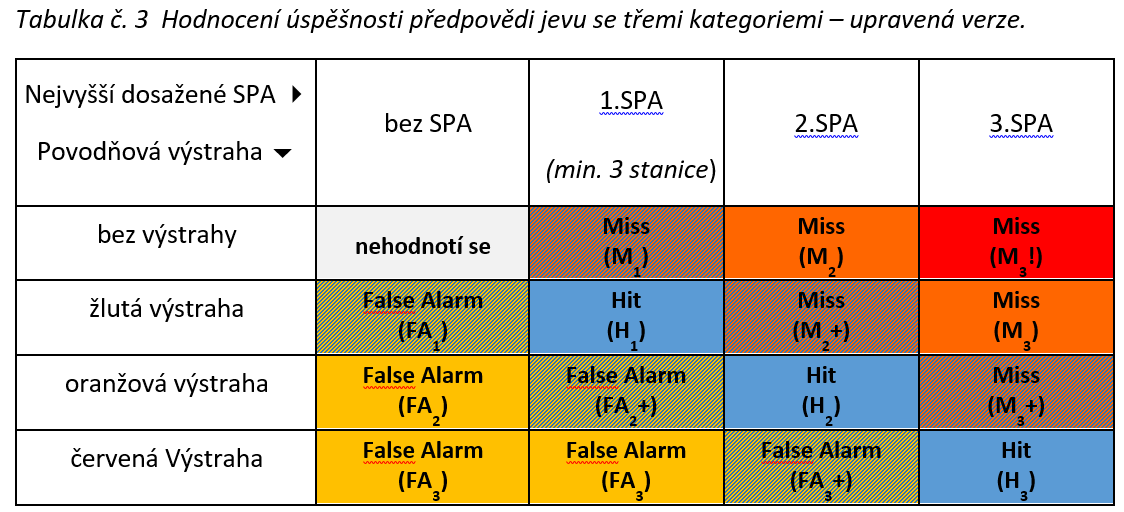 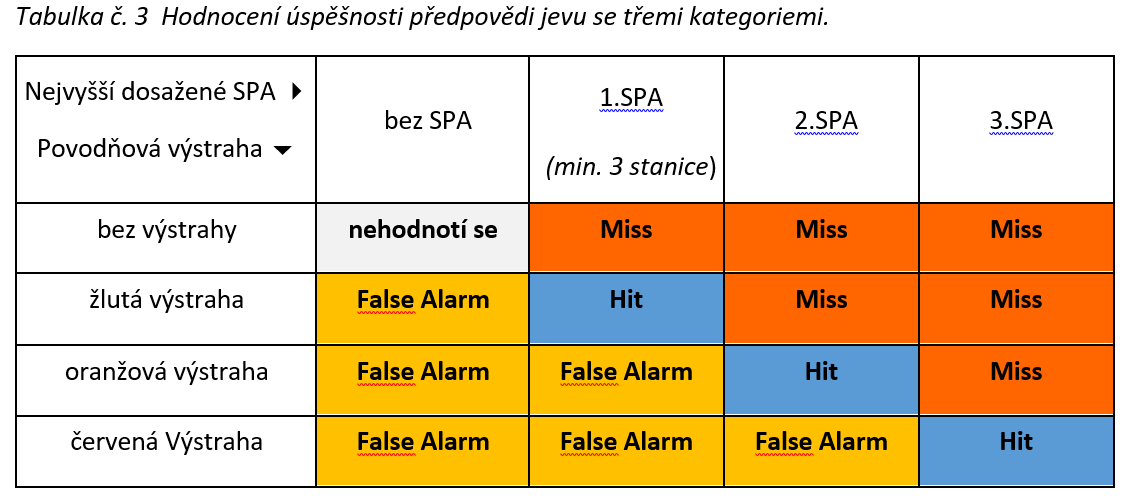 Výsledky vypadají dobře.
Regionálně nejsou velké rozdíly.
U neúspěšných výstrah výrazně převažují MISS.
Výsledky hodnocení – hodnocení podle překročení SPA ve stanicích
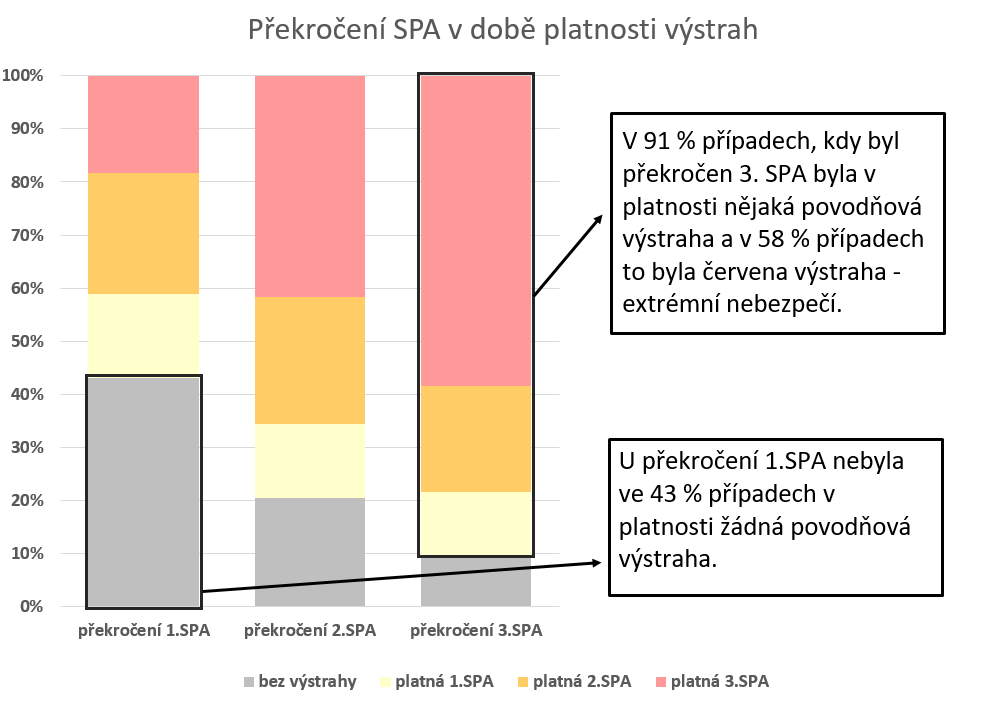 Menší úspěšnost výstrah předpovědí 1.SPA do značné míry souvisí se strategií hydrologických předpovědních pracovišť: „Nevydávej ani žlutou výstrahu, pokud není zvýšené riziko překročení vyšších SPA“.

Nejvyšší úspěšnost mají výstrahy před překročením 3 .SPA!

Žluté a oranžové výstrahy jsou potřebným „obalem“, kterýma vykrýváme situace s menší úspěšností hydrologické předpovědi. Tzn., že žluté výstrahy by měly zůstat součástí SIVS -
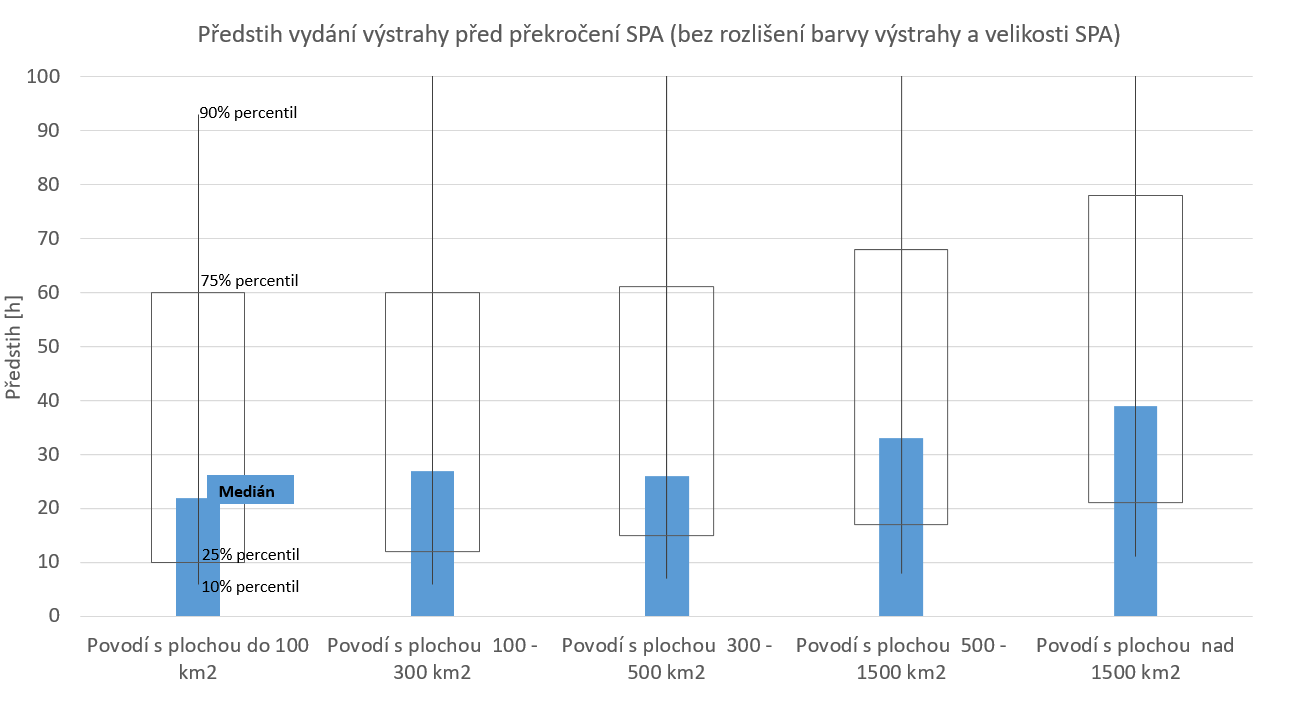 Pozn. Pokud do hodnocení předstihu varování zahrneme pouze červené výstrahy a překročení 3. SPA, tak střední hodnota předstihu už je jen 17 hodin a 10 % případů mělo předstih pouze 2 hodiny.
ZÁVĚRY:
Přestože povodně patří mezi nejnebezpečnější přírodní živly, a stát organizuje rozsáhlý aparát protipovodňové ochrany, tak četnost vydaných výstrah je relativně malá a nedochází k zatěžování povodňových orgánů nadměrným varováním. V průměru za roky 2006 až 2017 byly na jeden kraj vydané ročně 3 výstrahy. 
K dokonalé shodě mezi intenzitou (barvou) výstrahy maximálním dosaženým stupněm povodňové aktivity v daném kraji došlo ve 22 % procentech výstrah. Polovinu případů tvoří situace, kdy se intenzita výstrahy od velikosti SPA lišil pouze o jeden stupeň. Pouze ve 4 % případů nastala povodeň s možnými škodami (překročen 3. SPA), aniž by byla v platnosti povodňová výstraha.
Povodňové orgány v ČR se mohou spolehnout na to, že před naprostou většinou povodní budou od ČHMÚ varováni. Vzhledem k nejistotám hydrologických předpovědí musí ale počítat s tím, že předpovídaná a pozorovaná extremita povodně se může lišit. Jinými slovy výstrahu na nižší povodňové stupně, které fakticky neznamenají významné nebezpečí, není možné brát na lehkou váhu a musí v protipovodňové ochraně mít adekvátní reakci. Kromě toho čekáním na červenou výstrahu se výrazně zkracuje předstih varování a tím časový potenciál pro provedení protipovodňových opatření. 
Rozdíly v možném předstihu výstrahy, který ukázalo hodnocení, odráží různé hydrologické poměry povodí v kombinaci s různou schopností meteorologů předpovídat extrémní srážky. Správná intepretace povodňových výstrah vyžaduje buď znalosti těchto zákonitostí, nebo práci s pravděpodobnostními předpověďmi, nebo konzultaci s hydrology prognostikami. 
Zpětnou vazbou vyhodnocení pro předpovědní povodňovou službu ČHMÚ, je potřeba snížení předpovědí a výstrah, které podhodnocují extremitu povodně. Tento přístup logicky povede ke zvýšení případů falešného varování.  Jejich počet ovšem nesmí překročit určitou mez, za kterou by povodňové výstrahy začaly devalvovat a ztrácet varovný efekt.